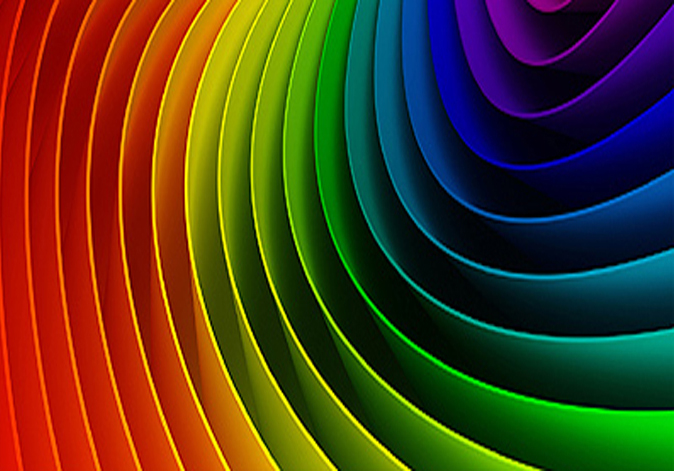 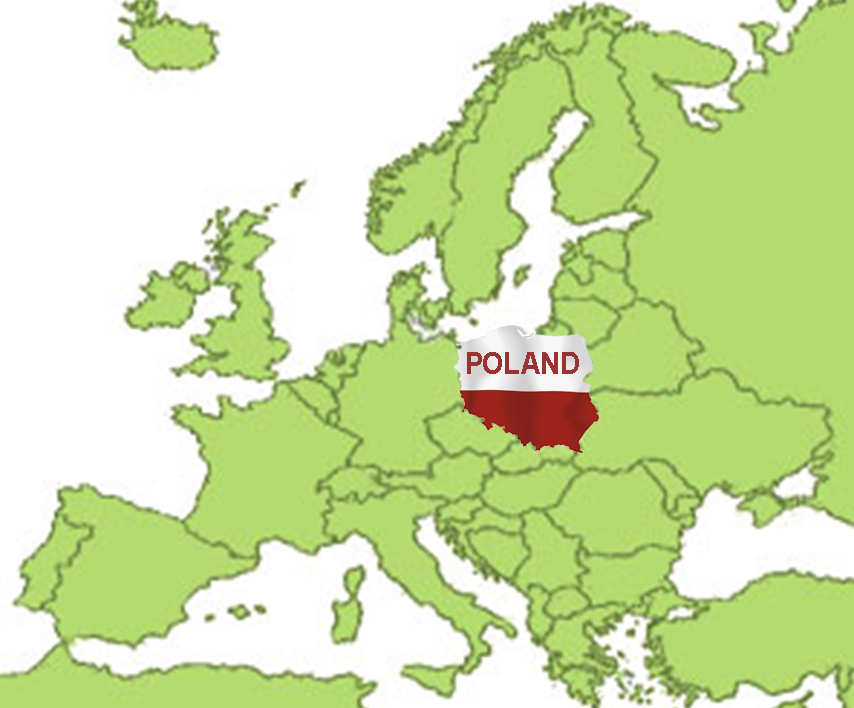 KRAKÓW
In der Sache der Gröβe plaziert sich Polen auf der neunten Stelle 
der gröβten Länder Europas.
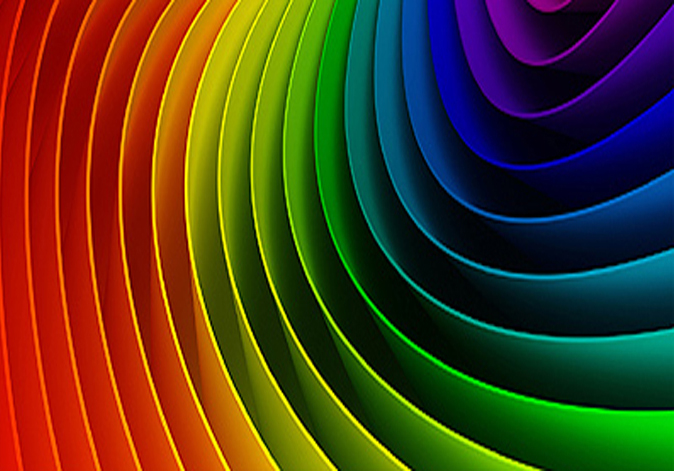 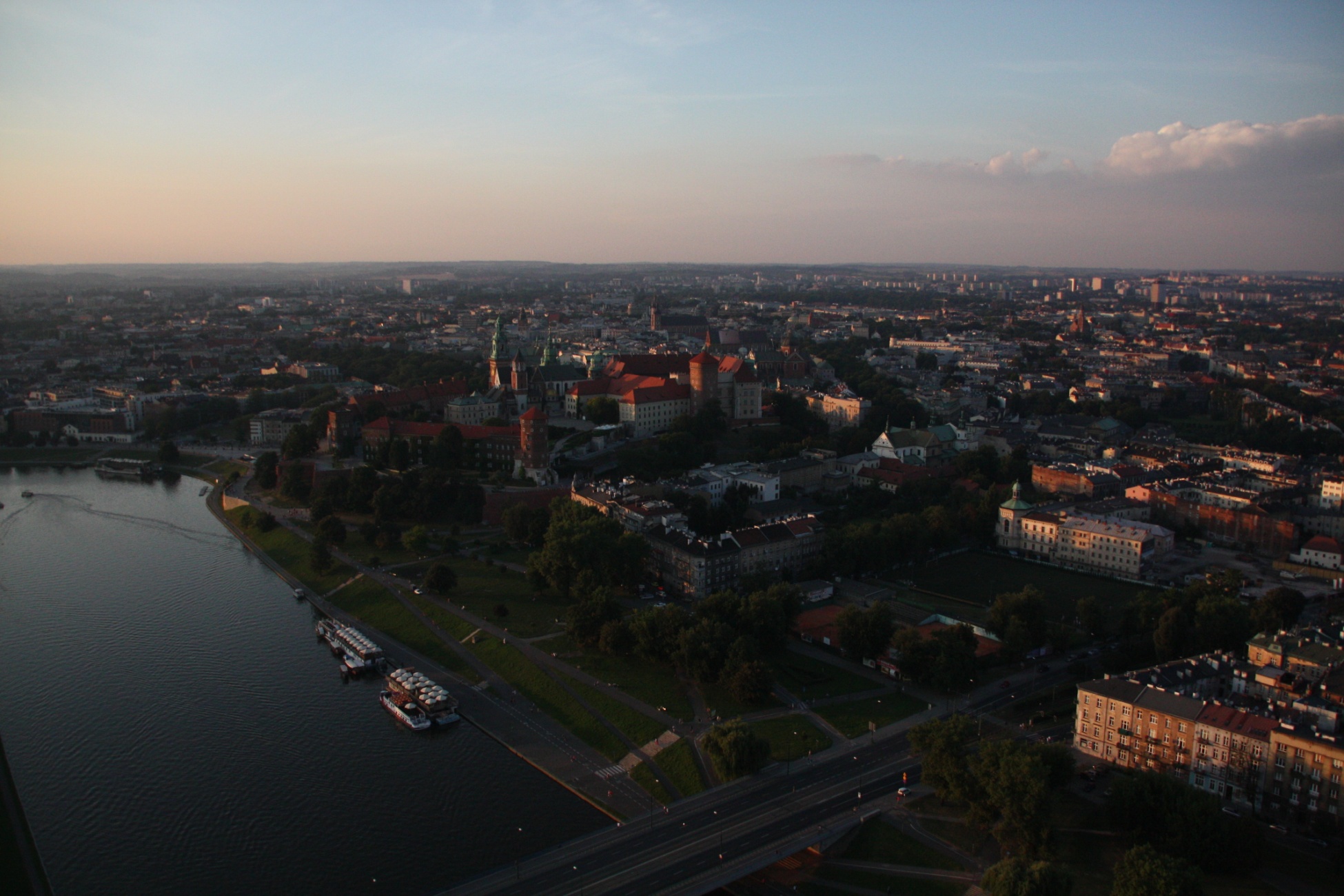 Krakau ist die zweigrößte Stadt Polens, 
wenn es um Bevölkerungszahl geht und war einst die Hauptstadt. 
Heutige Hauptstadt Polens ist Warschau. 
Krakau ist eine Künstlerstadt, 
die wie immer mit Kunst und Geschichte verbunden ist.
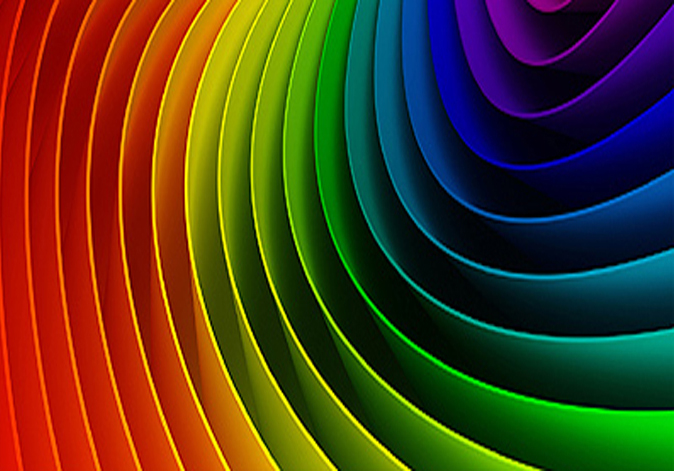 Ich bin Tomek.
Ich mag reisen, 
neue interessante Orten entdecken 
und andere Kulturen 
kennen lernen. 
In Europa gibt es 
viele Orten 
die man unbedingt 
sehen muss. Solche Sehenswürdigkeit
in Krakau 
ist Königschloss Wawel 
  das Herz 
der polnischen Kultur.
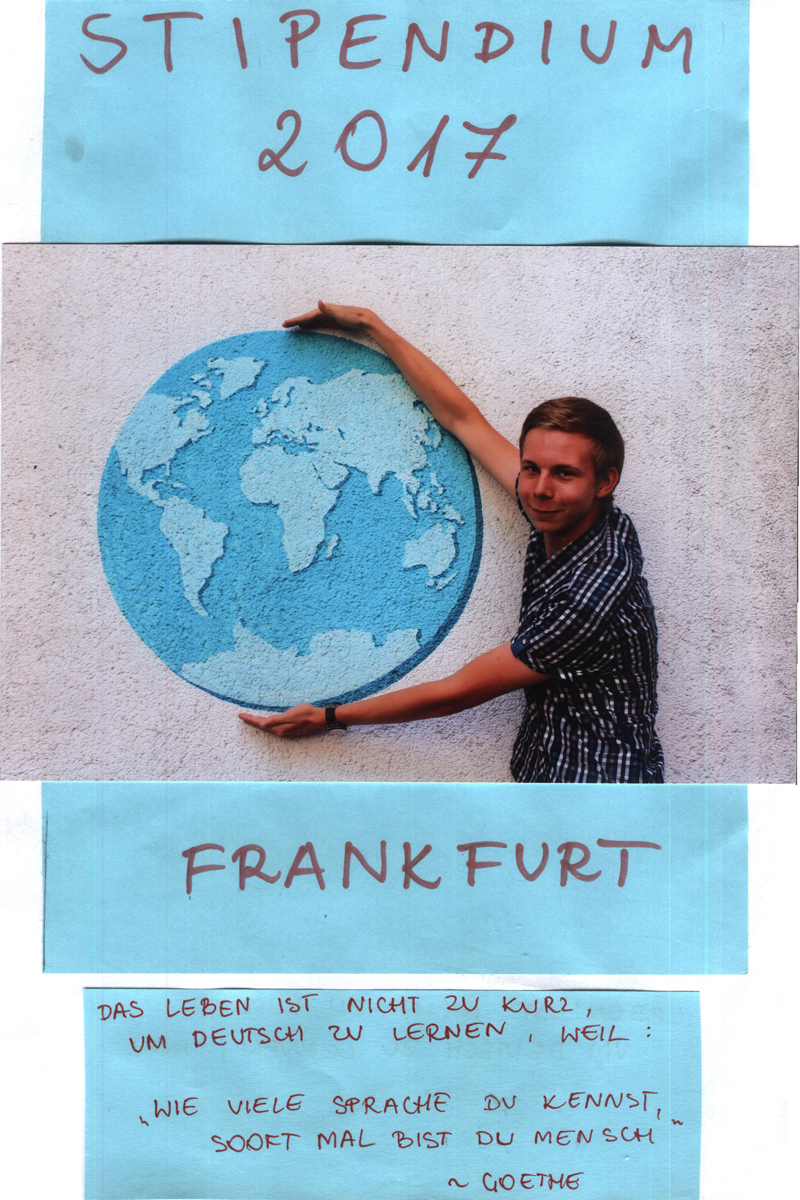 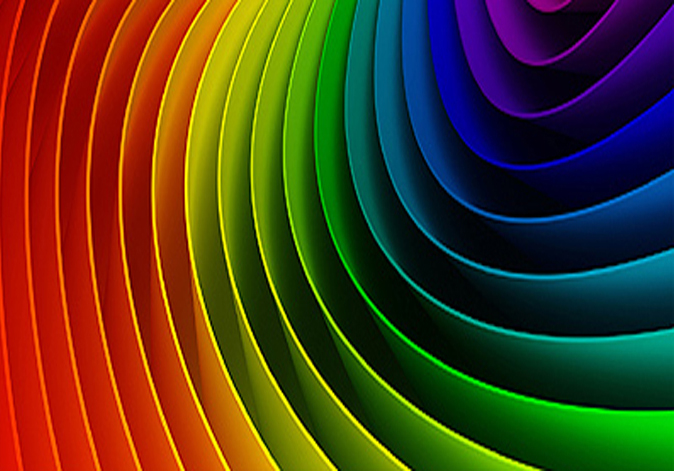 Wenn zu mir meine Freunde aus verschiedenen Weltteilen kommen, bringe ich sie immer zum Wawelberg, 
um ihnen den Schlosshof und die Kathedrale, 
den Ort der Krönung  des polnischen Königs, zu zeigen.
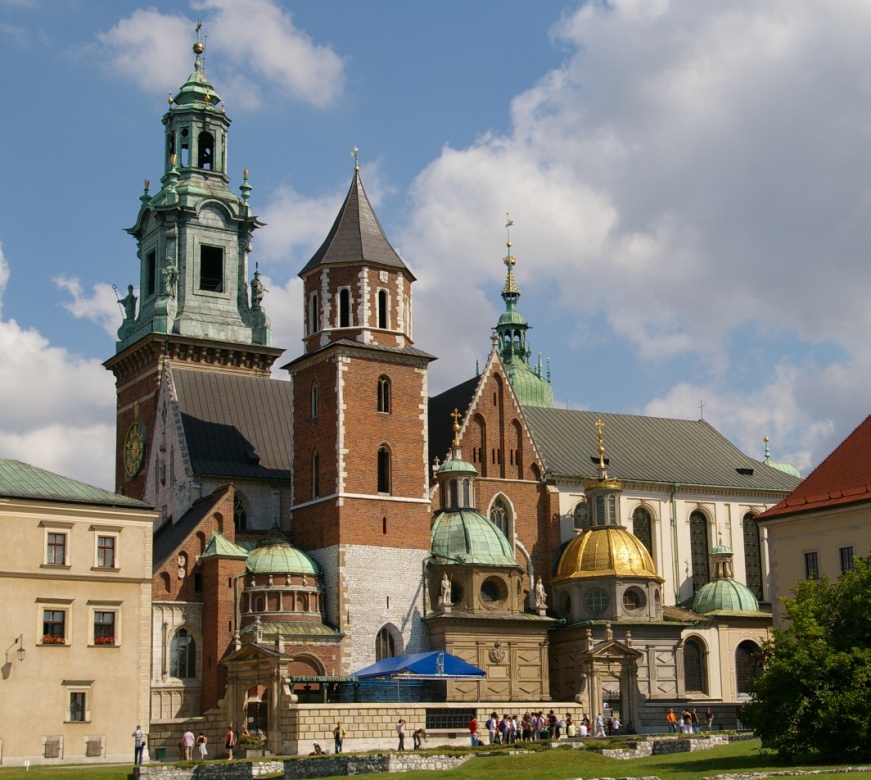 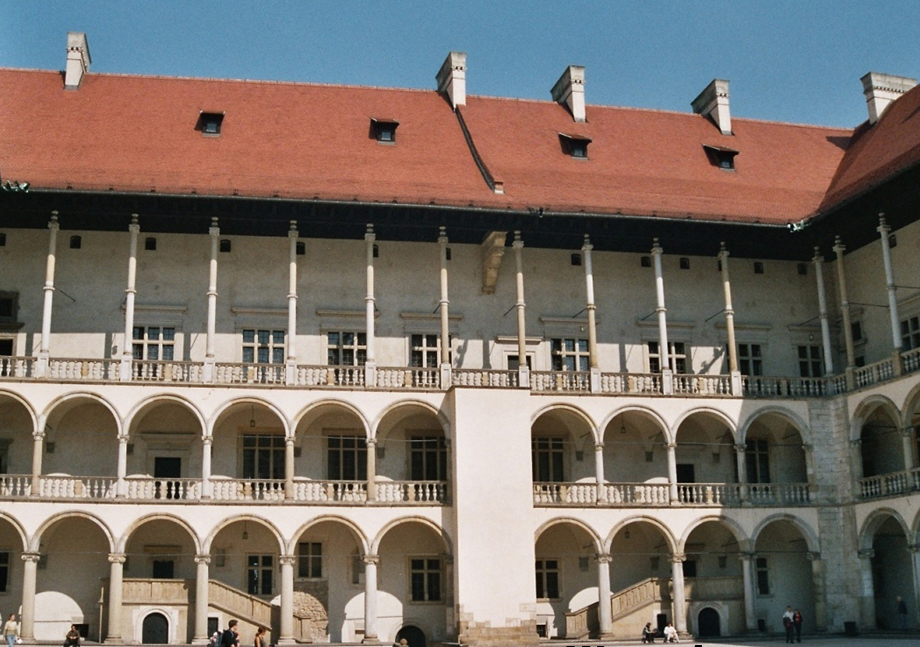 Zdjęcie dziedzińca
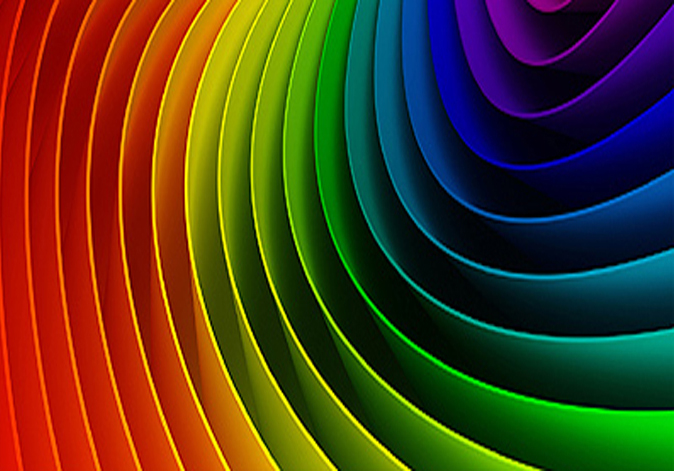 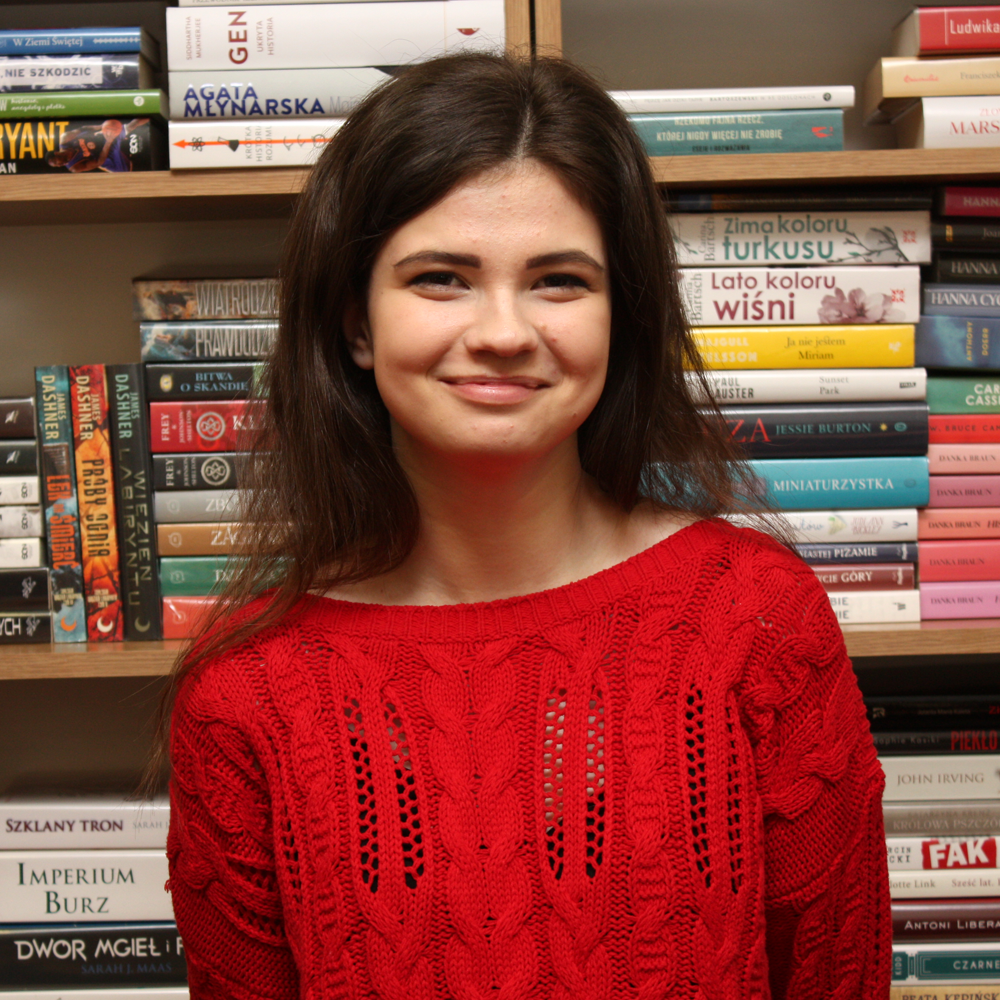 Ich bin Sabina. 
Ich gehe 
in die erste Klasse. 
Ich komme 
aus einer Kleinstadt, aber 
seit sechs Monaten 
lebe ich in Krakau, 
das mein Zuhause geworden ist.
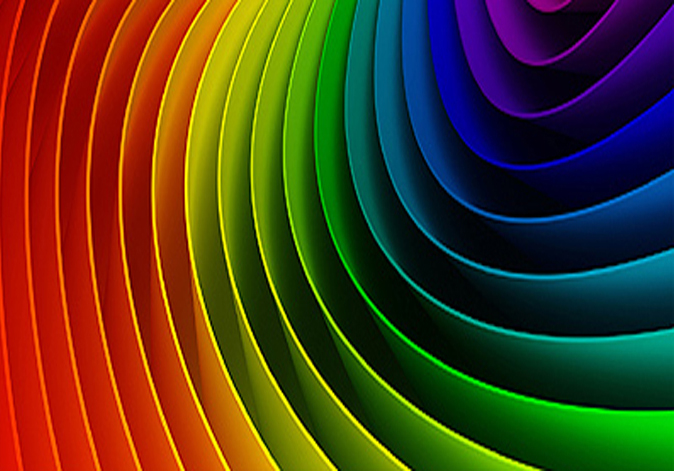 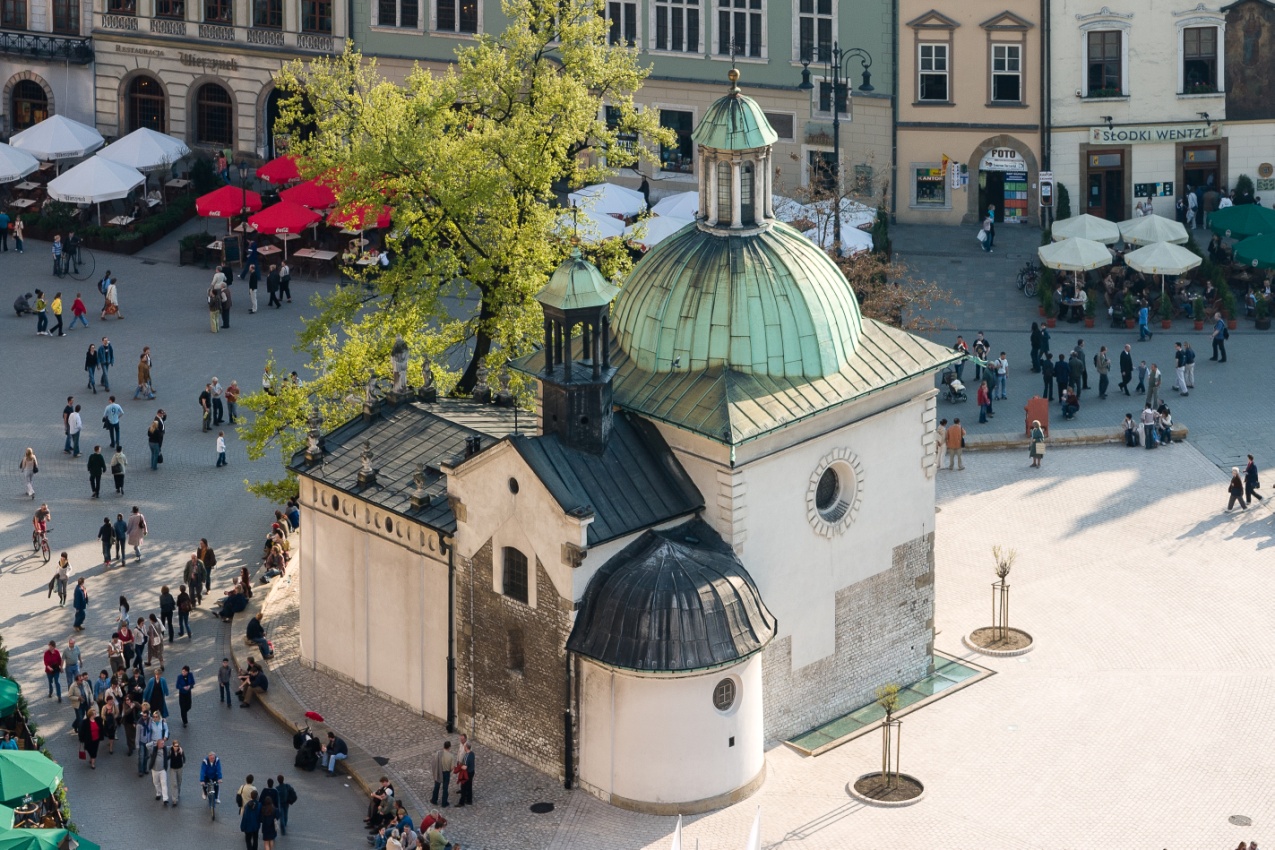 Ich verbringe meine Freizeit auf dem Krakauer Marktplatz, der immer wieder lebt. Dort hört man alle Weltsprachen.
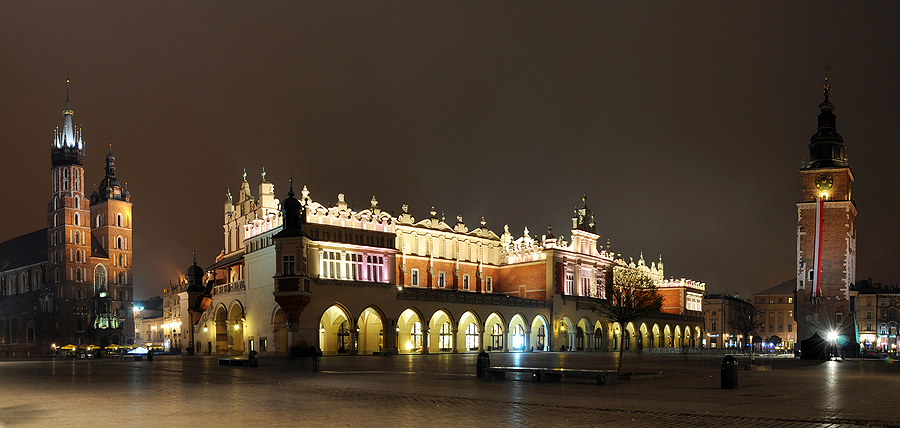 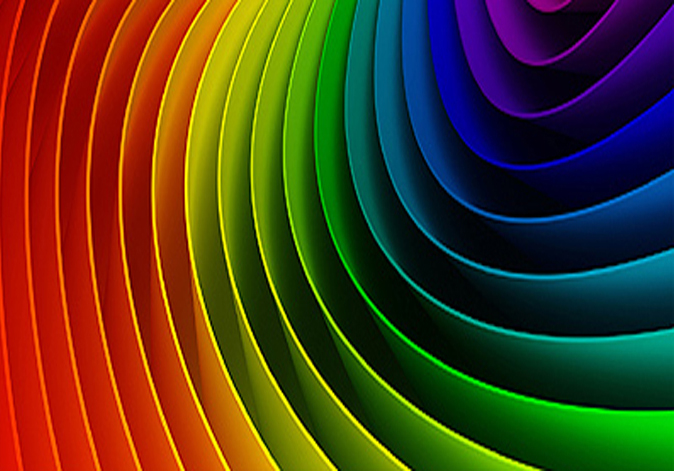 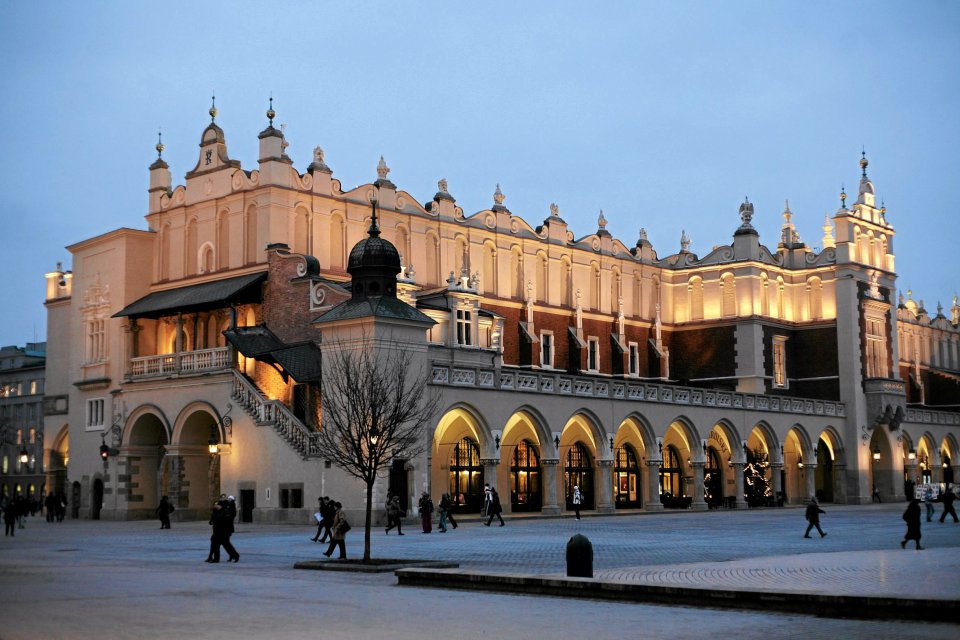 Das größte Touristenziel bilden die Tuchhallen, 
ein Renaissancegebäude, 
in dem Touristen Souvenirs kaufen oder Kaffee trinken, 
und im ersten Stock eine Gemäldegalerie besuchen können.
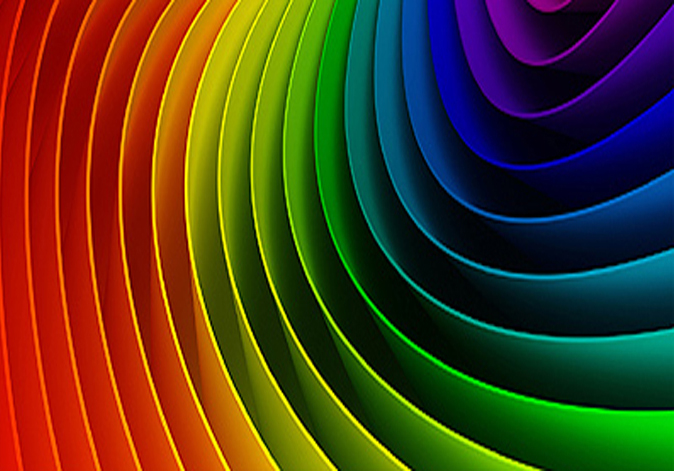 Auf dem Marktplatz befindet sich auch die Marienkirche, 
und darin der berühmte Altar von Veit Stoss.
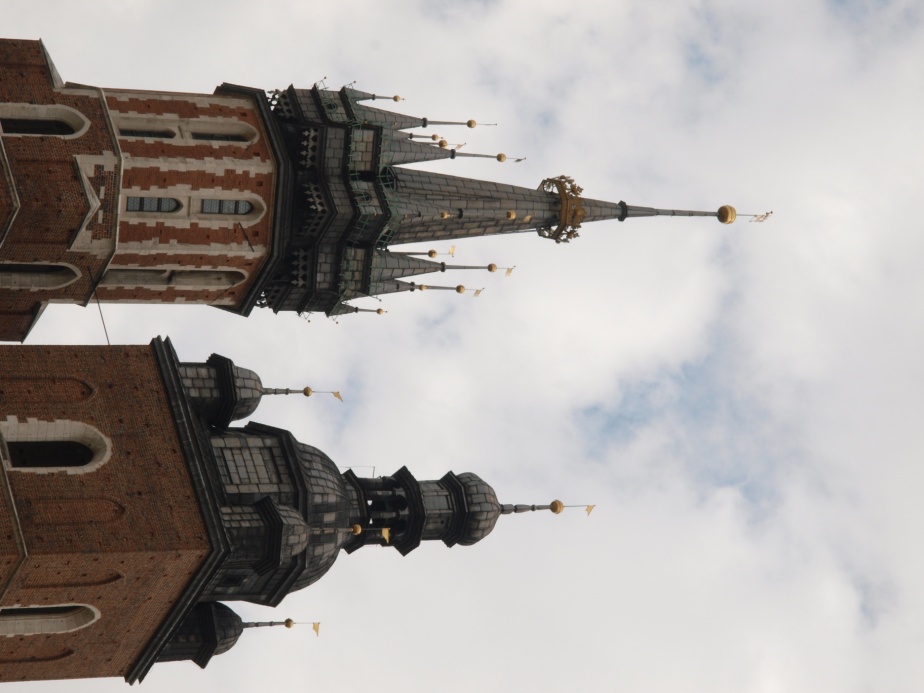 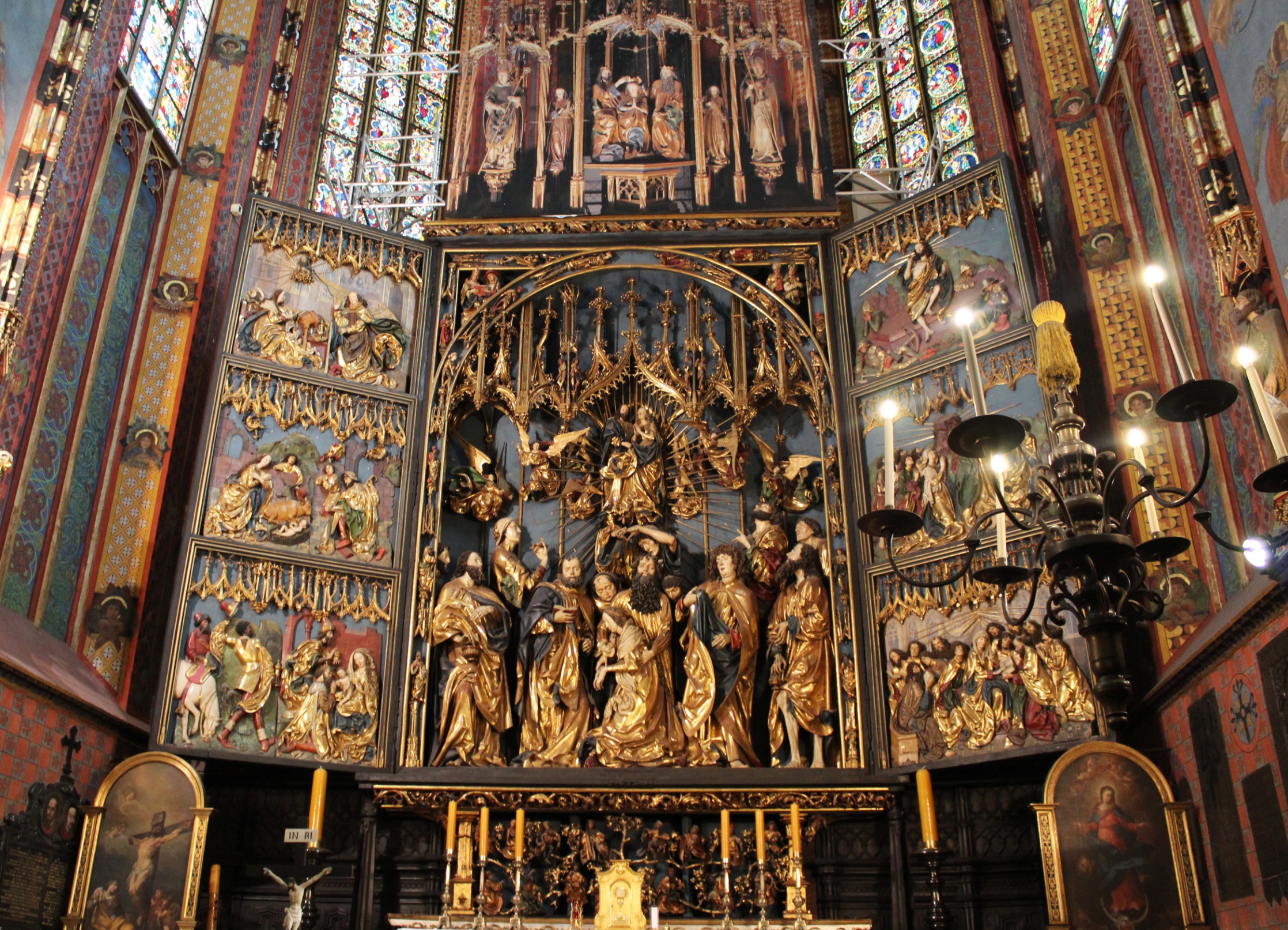 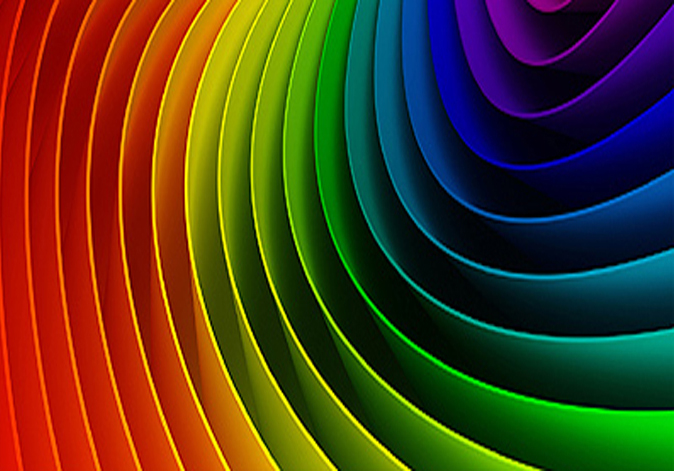 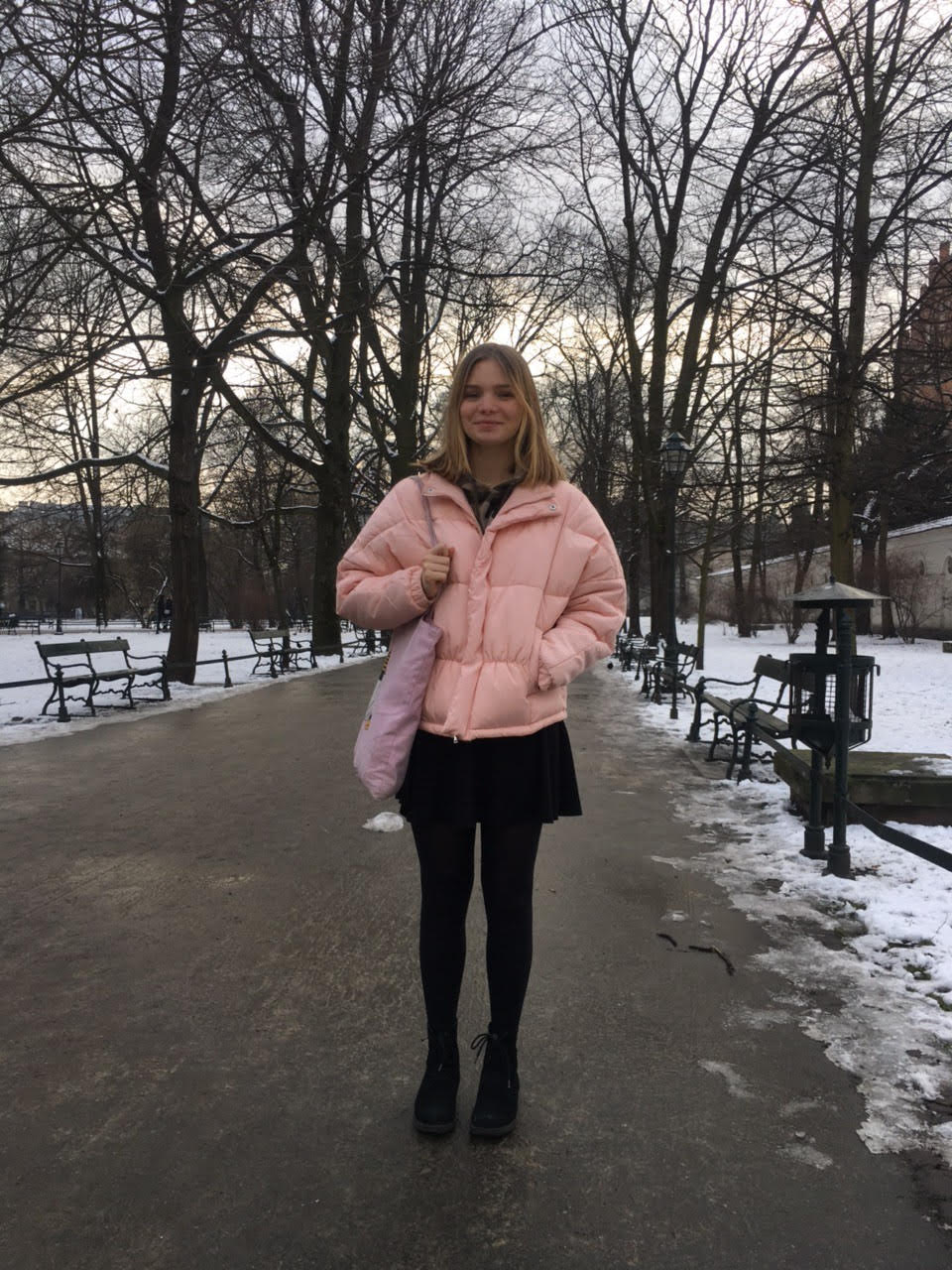 Ich bin Konstancja. 
Ich mag spazieren gehen.
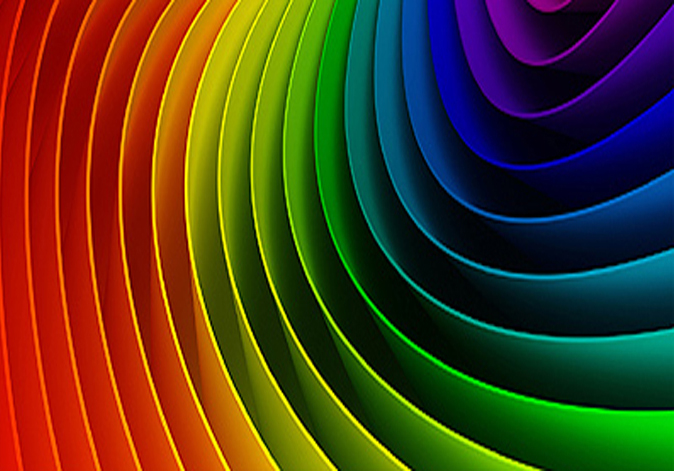 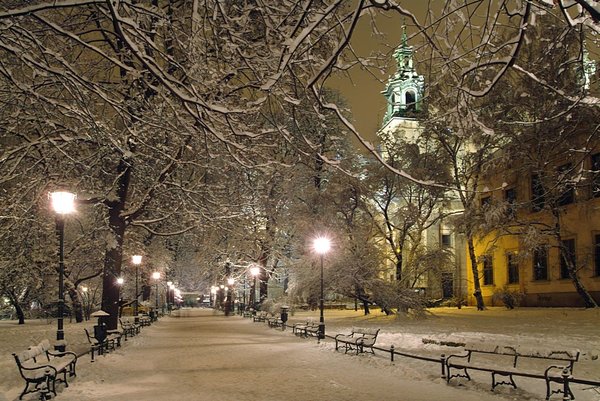 Ich spaziere gerne 
vor allem durch Krakauer Planty. 
So heißt der Stadtpark, 
der die Altstadt umgibt.
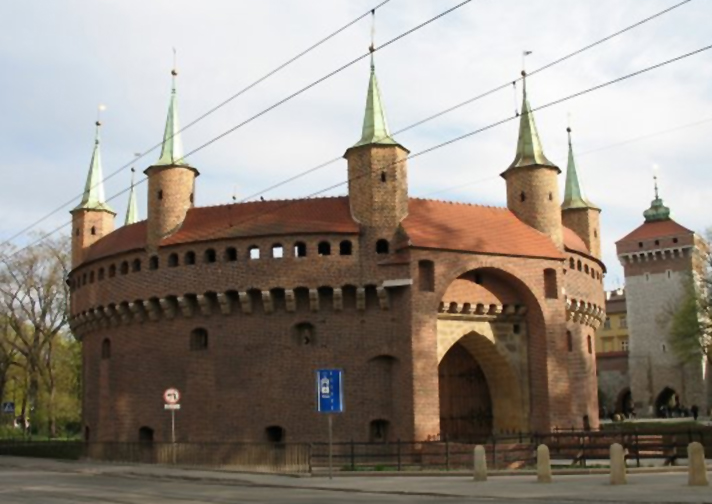 Er wurde an der Stelle 
der Stadtmauer errichtet, 
von der nur die Barbakane 
und das Floriantor 
übrig geblieben sind.
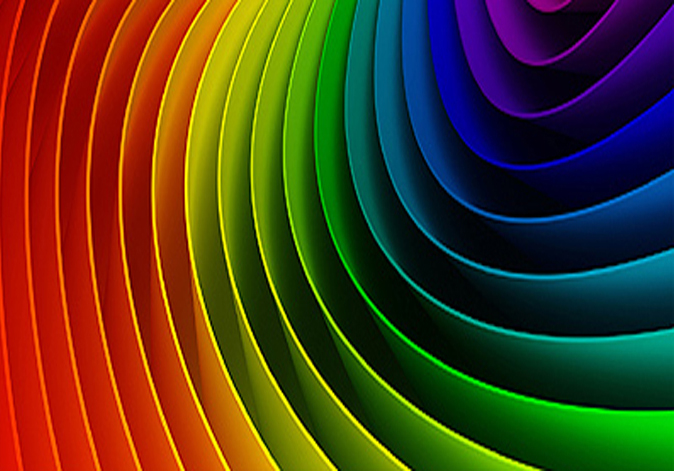 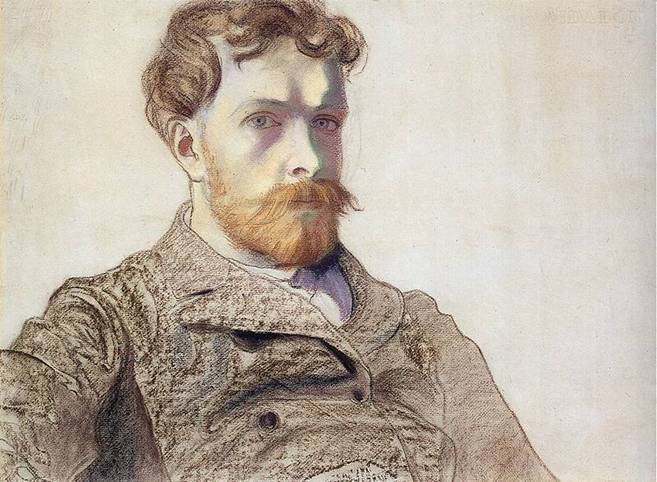 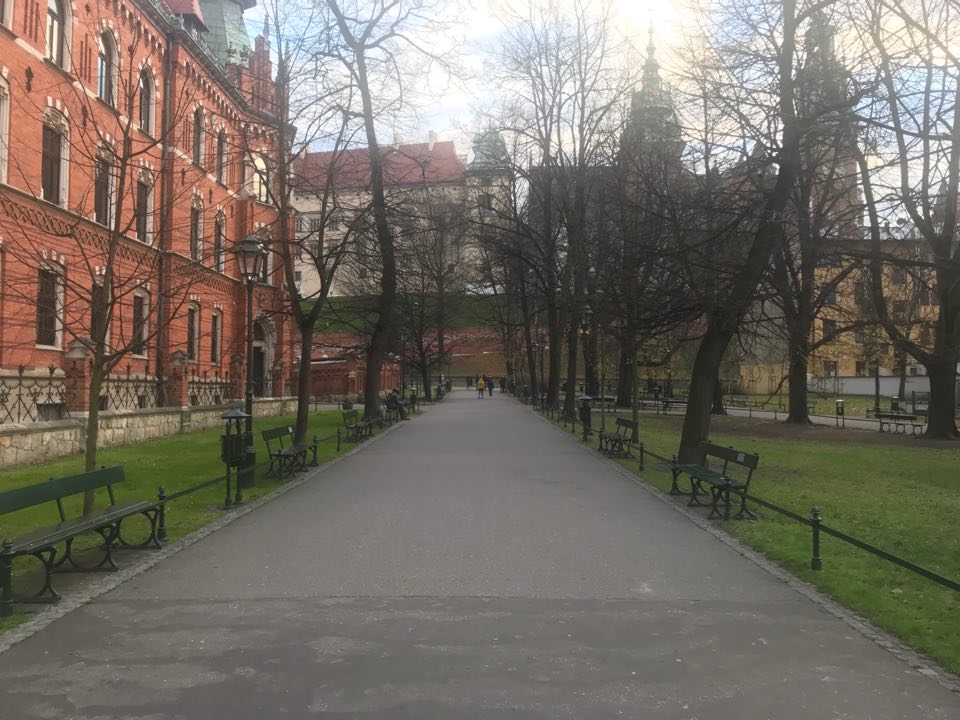 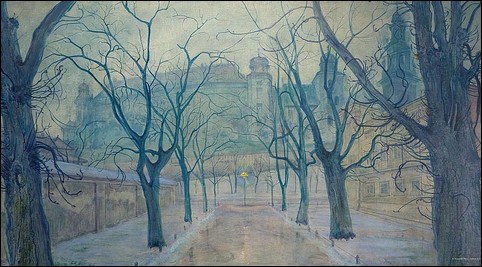 Stanisław Wyspiański „Planty at down”
Planty faszinierten auch Stanisław Wyspiański 
– ein polnischer Dramatiker, Dichter, Maler, 
und auch unser Schulpatron.
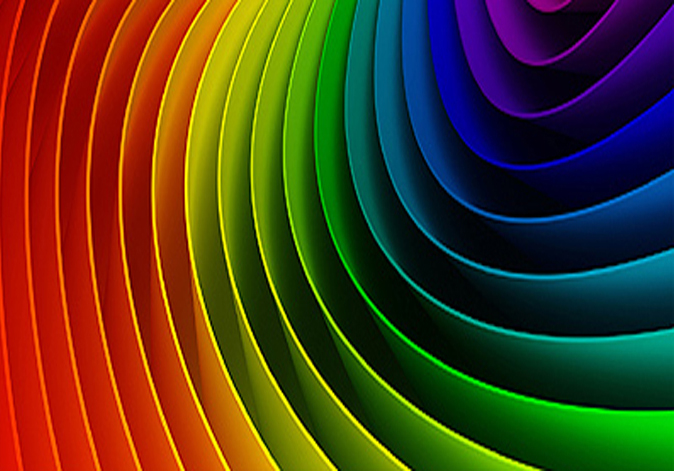 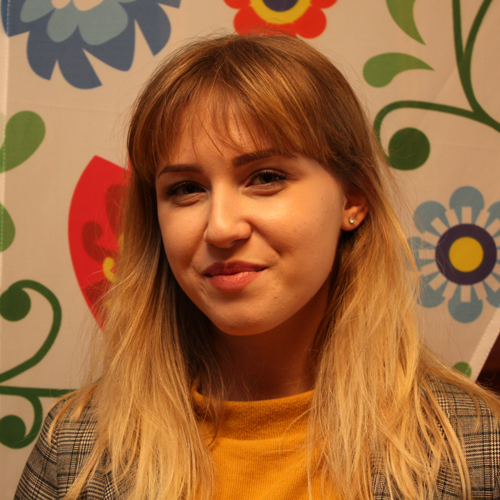 Hallo, 
Ich heiße Klaudia. 
Ich interessiere mich 
für Psychologie 
und dieses Jahr 
plane ich 
solches Studium anzufangen.
Zdjęcie Klaudii
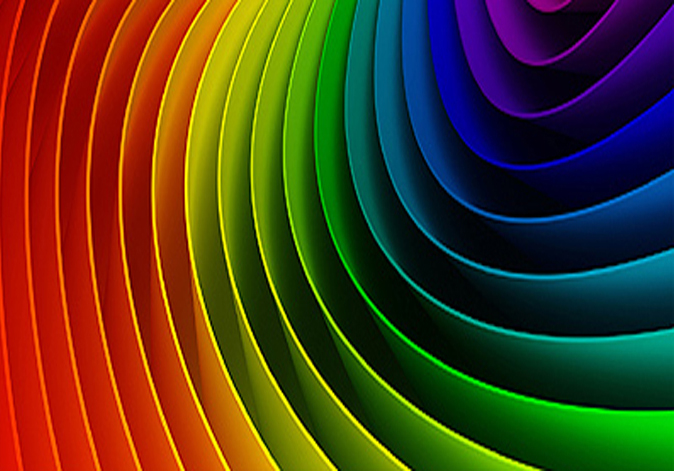 In unserer Heimatstadt gibt es viele gute Universitäten 
und Hochschulen, an denen fast 200.000 Studenten studieren. Infolgedessen gibt es in Krakau viele Stätten, 
wo verschiedene Workshops, Vorträge, Ausstellungen und Konzerte stattfinden. Große Zahl von verschiedenen Veranstaltungen ermöglicht jedem, etwas für sich zu finden.
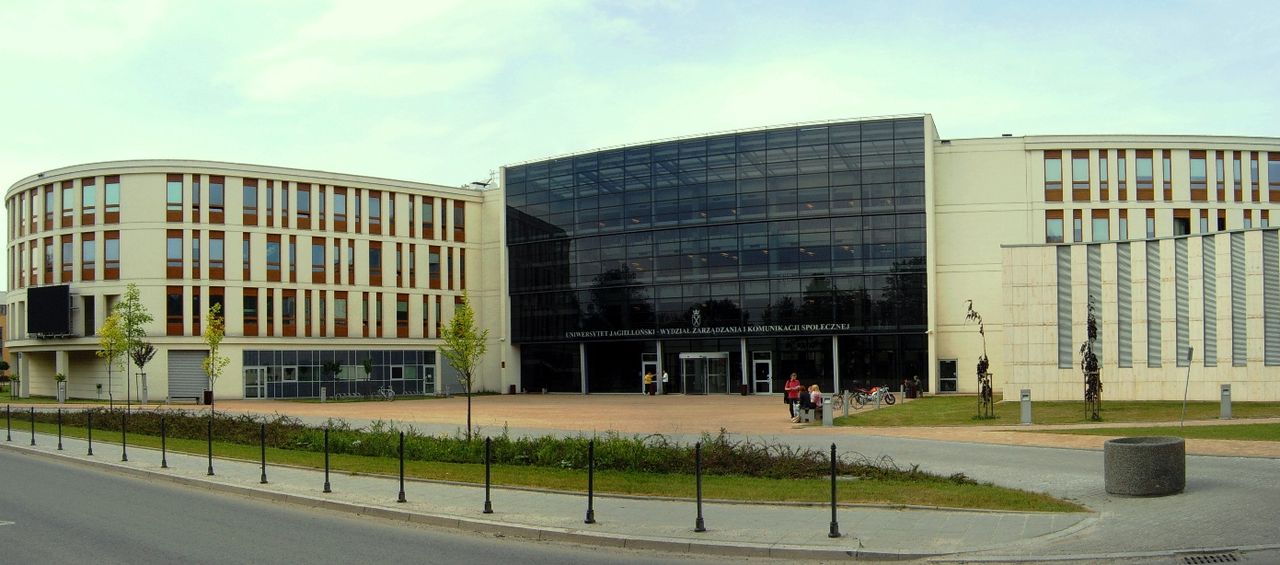 Campus of the Jagiellonian University
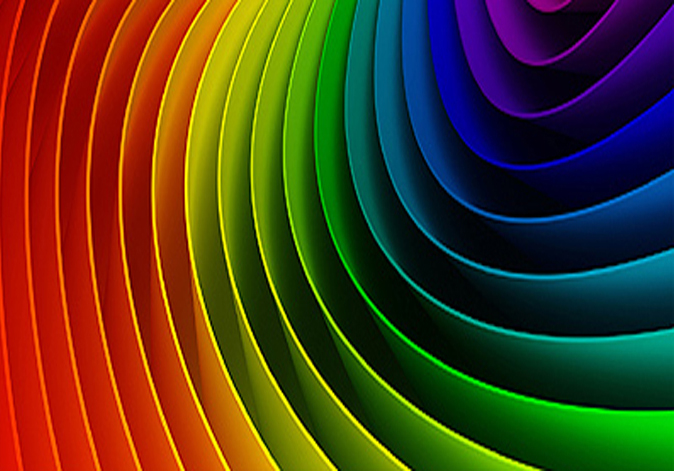 Diese, die ihre Freizeit aktiv verbringen möchten, 
können beispielweise die Weichsel entlang spazieren gehen 
oder Rad fahren.
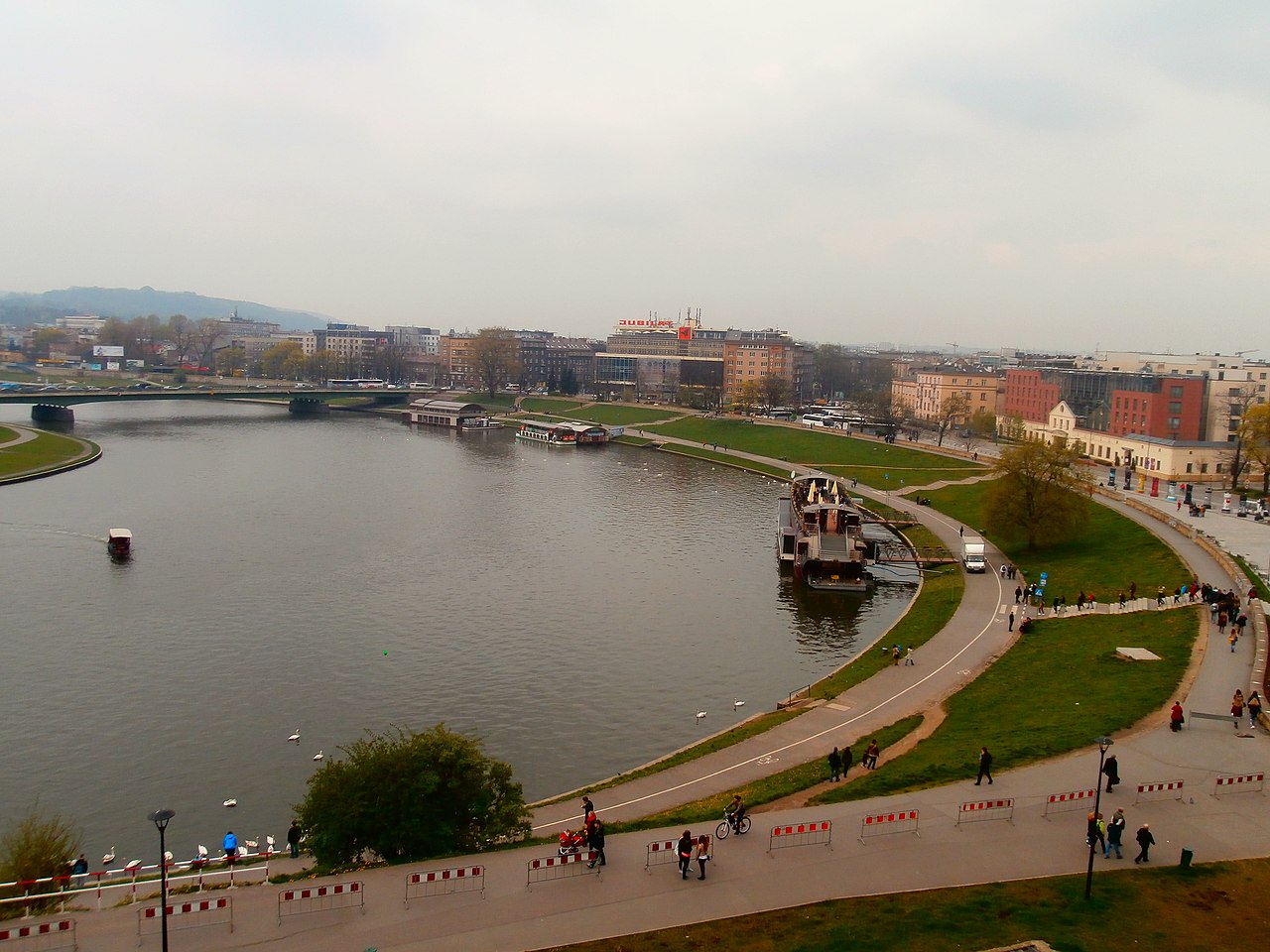 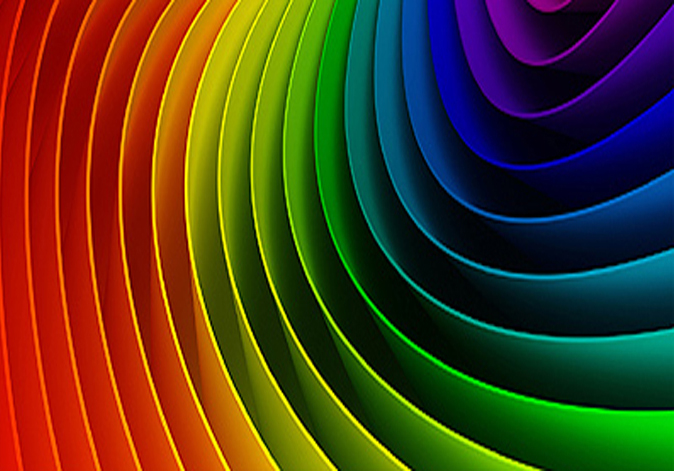 Mein Name 
ist mit 
Saint Kinga (Kunegunda) verbunden. Kinga war 
ein Tochter des Königs 
von Ungarn und Ehefrau des polnischen Königs.
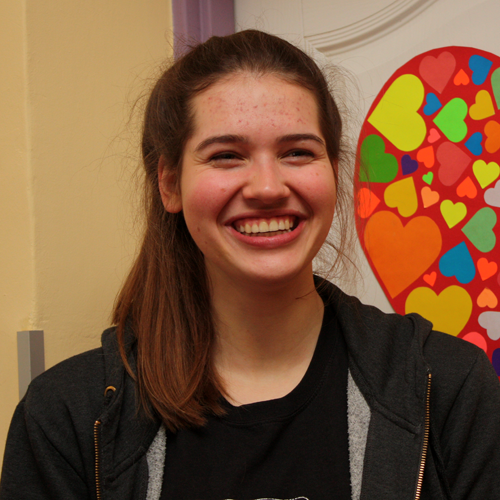 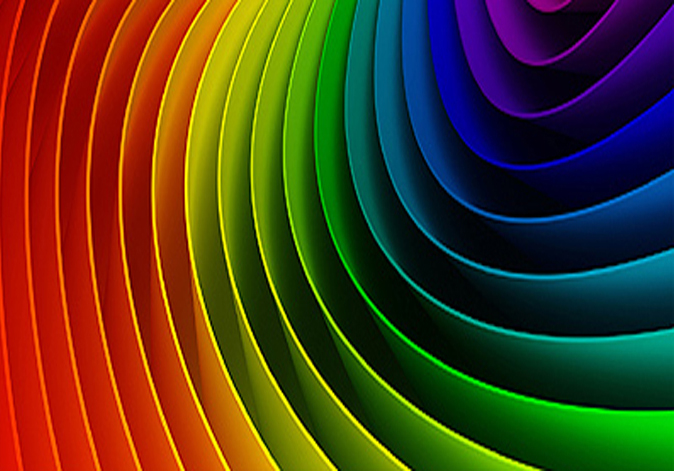 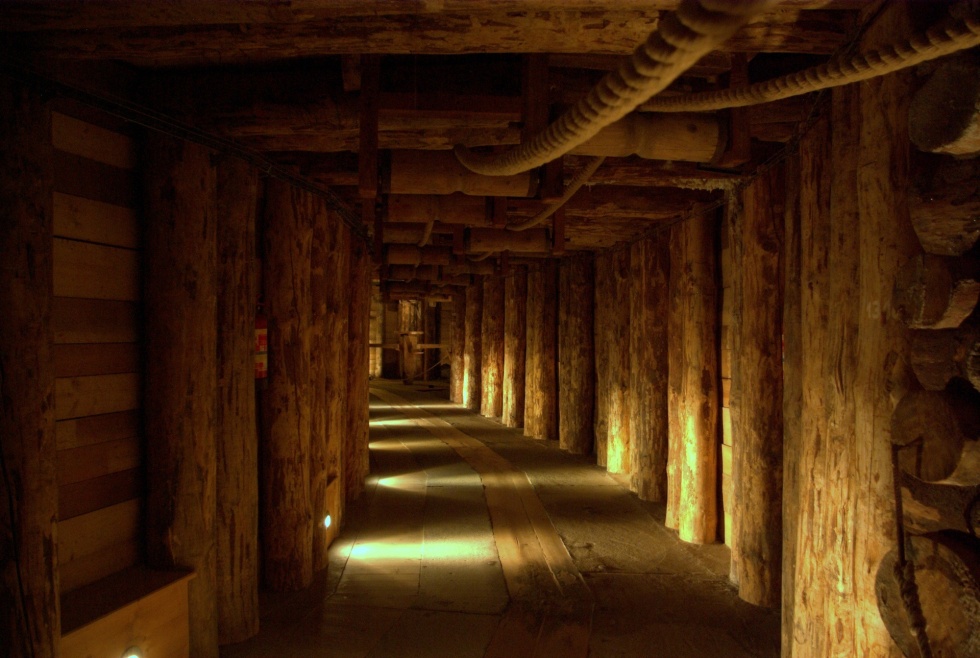 St. Kinga (Kunegunda) 
ist der Patron des Salzgrubes 
in Wieliczka, das jeder Tourist sehen sollte.
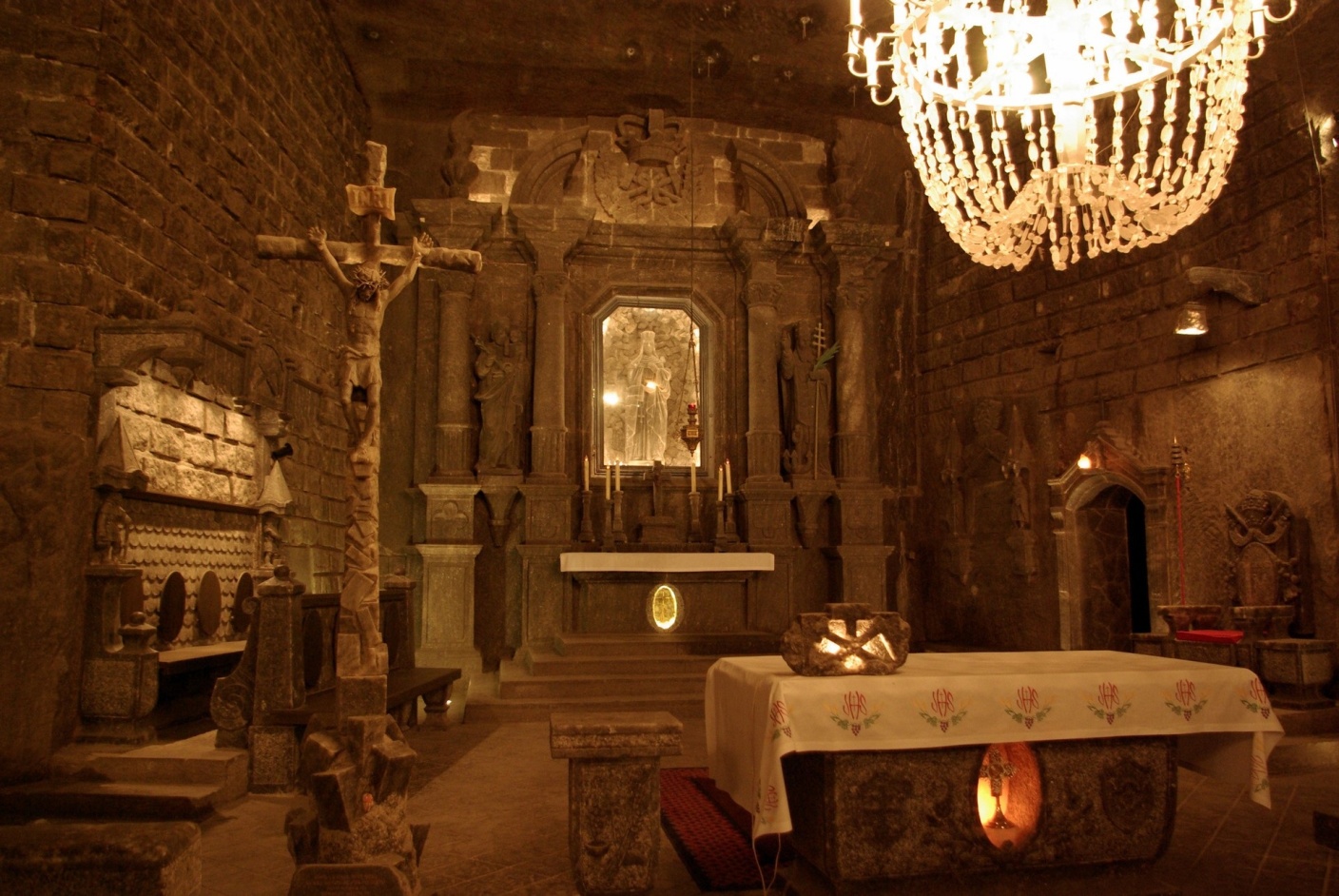 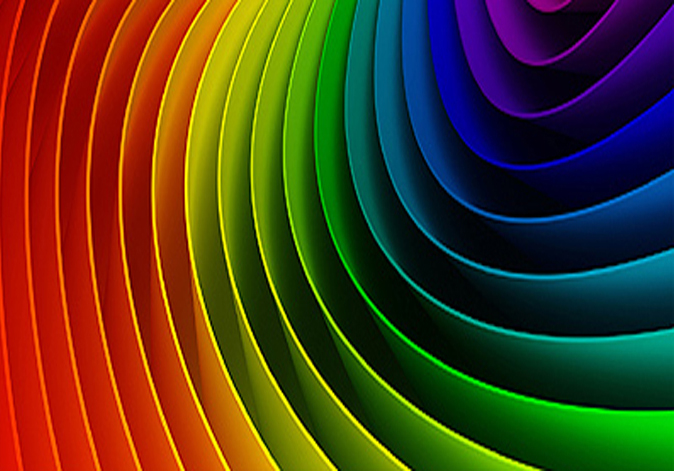 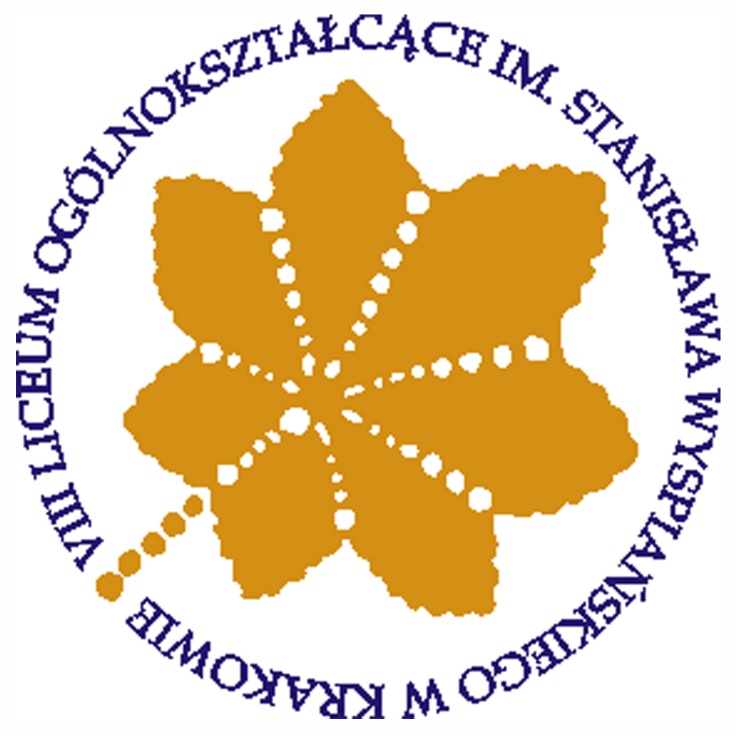 VIII Liceum Ogólnokształcące 
im. Stanisława Wyspiańskiego 

Das 8. Lyzeum ist ein der größten 
und besten Lyzeen in Krakau. 
Hier lernen etwa 920 Schüler 
und unterrichten 80 Lehrer.
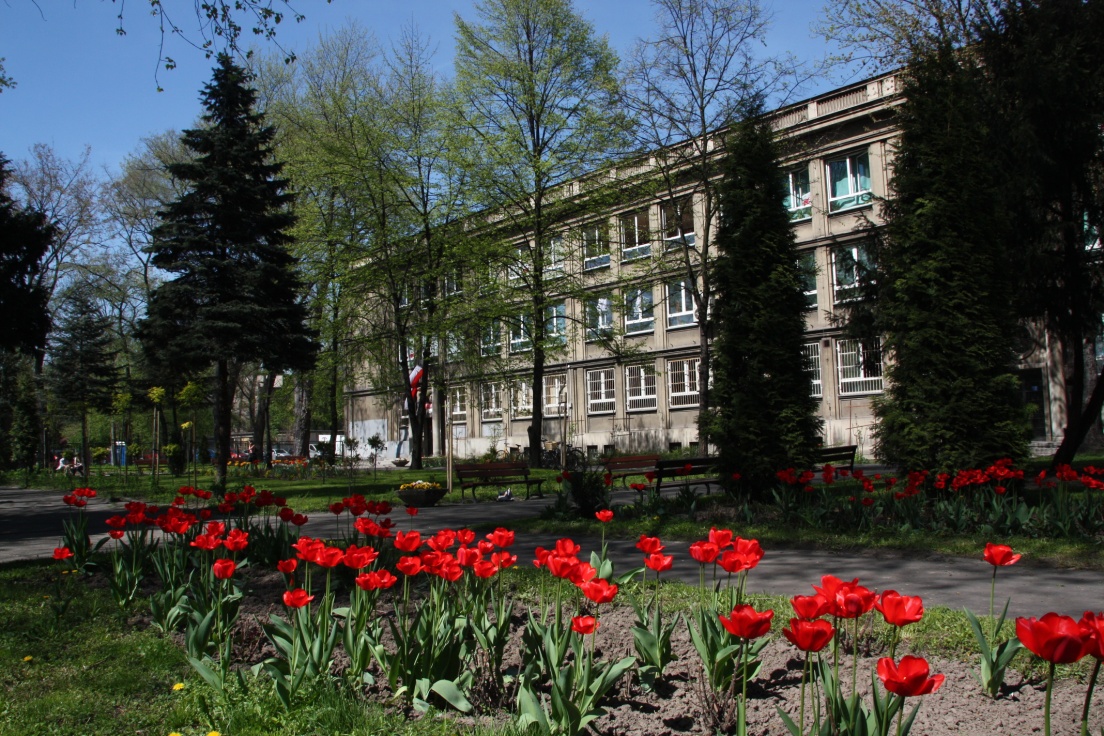 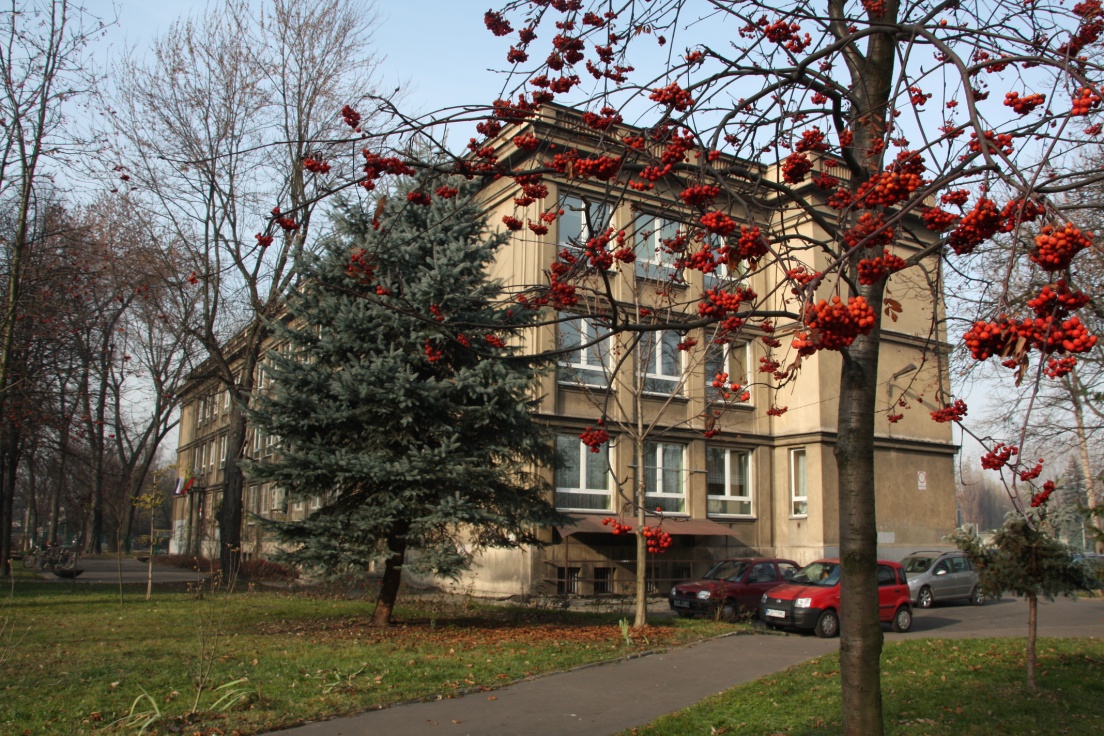 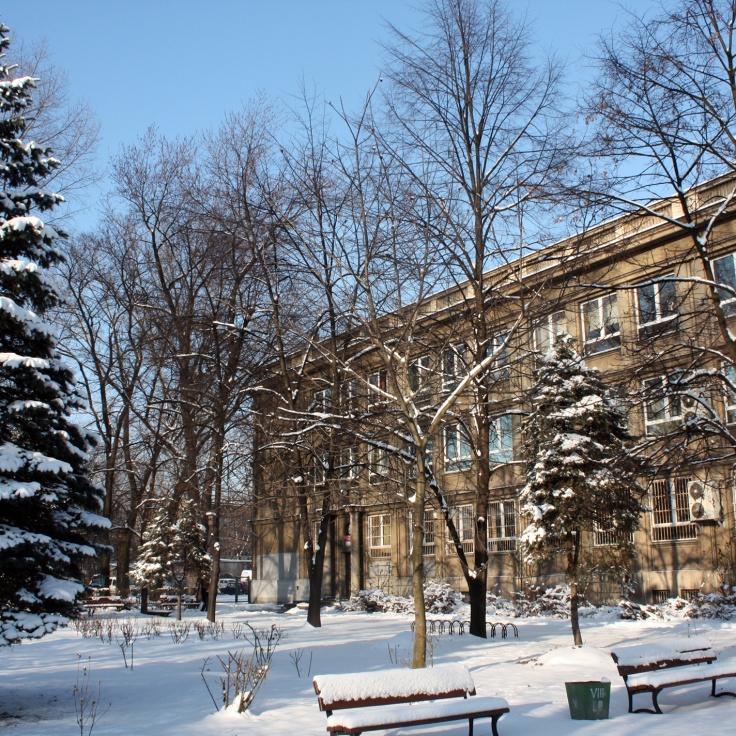 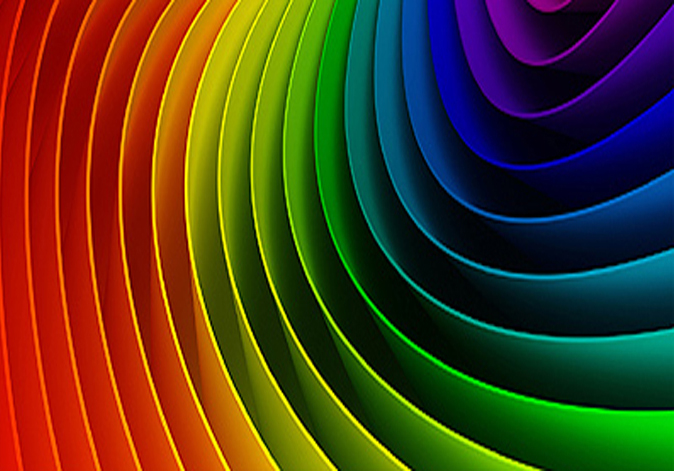 We hope 
for fruitful co-operation
 
Wir hoffen 
auf gute Zusammenarbeit
Kinga, Klaudia, Konstancja, Sabina, Tomek